ΚΦΑ 14 Εισαγωγή στην Αρχαία Ελληνική Μυθολογία και Θρησκεία
Ενότητα  Α: Ορισμός του Μύθου και Θεωρίες Ερμηνείας του Μύθου. 2α. Θεωρίες-Σύγχρονες Θεωρίες.

«Θεωρίες Ερμηνείας των Μύθων (2)»

Σοφία Παπαϊωάννου
Φιλοσοφική Σχολή
Τμήμα Φιλολογίας
Σύγχρονες Θεωρίες Ερμηνείας των Μύθων
Δύο σύγχρονοι ορισμοί της “μυθολογίας”:
 ένα σύστημα ή δίκτυο μύθων
 η επιστήμη μεθοδολογικής ανάλυσης των μύθων

Εξωγενείς Θεωρίες: Οι Μύθοι ως Προϊόντα του Περιβάλλοντος
Ενδογενείς Θεωρίες: Οι Μύθοι ως Προϊόντα του Νου, της Διανοίας
Εξωγενείς Θεωρίες: Οι Μύθοι ως Προϊόντα του Περιβάλλοντος
Ρατιοναλιστική ή Λογική Θεωρία του Μύθου
Λειτουργική Θεωρία του Μύθου 	
	α. Μύθοι ως Αιτιολογία 
	β. Κοσμολογίες /Συγκριτική Μυθολογία 
	γ. Μύθοι ως Τελετουργία/Θρησκευτικά 	Δρώμενα
	δ. Ανθρωπολογική Ερμηνεία / Μύθοι 	Charter
a) Μύθοι ως Αιτιολογία (18οςαι)
Οι μύθοι ερμηνεύουν τις απαρχές των πραγμάτων. Αποτελούν ένα
είδος πρωτόγονης επιστήμης.
Δημοφιλής θεωρία την εποχή 
της Αναγέννησης  και του Διαφωτισμού   

Αιτιολογικές Ερμηνείες 
 Ευρώπη
 Μύθοι της Δημιουργίας
 Αράχνη
 Περσεφόνη και 4 εποχές
Εικόνα 1. Αθηνά και Αράχνη στις Μεταμορφώσεις του Οβιδίου
F. Max Müllerb) Κοσμολογία/Συγκριτική Μυθολογία(αναζήτηση των απαρχών)
Εικόνα 2. Max Müller (1823-1900)
Οι μύθοι εξηγούν τη δημιουργία του Κόσμου και τις απαρχές διαφόρων φυσικών φαινομένων
Συγκριτική Μυθολογία:  Μυθολογία των πολιτισμών της αρχαίας Ινδίας γνώμονας για την ερμηνεία των μύθων της Ελλάδας και της Ρώμης 

Ο πολιτισμός των αρχαίων λαών της Ινδίας (Βέδες) αντιπροσώπευε μια αρχέτυπη μορφή λατρείας της φύσης (=άρα οι ελληνορωμαϊκοί μύθοι, οι οποίοι μοιάζουν με τους ινδικούς είναι άρρηκτα συνδεδεμένοι με τους νόμους της φύσης τους οποίους αποτυπώνουν μεταφορικά)
c) Οι Μύθοι ως Τελετουργία
Εικόνα 3. The Golden Bough(πατήστε για μετάβαση στη σελίδα)
Sir James Frazer, The Golden Bough (1890-1915)
Gilbert Murray
Jane Ellen Harrison
Οι μύθοι είναι υποπροϊόντα τελετουργικών δρωμένων. Άμεση σχέση με την Θρησκεία: ιστορίες που εξηγούν θρησκευτικές τελετές

Η τελετουργική θεωρία των μύθων επέτυχε να θέσει σε πλαίσιο λογικής τις φοβίες, ανασφάλειες, δεισιδαιμονίες κλπ του ανθρώπου
έναντι στη φύση και τους θεούς. 
The Golden Bough On-Line:
http://www.bartleby.com/196/
Οι Μύθοι ως Τελετουργία
Σε όλους τους μύθους υπάρχει μια μορφή φθοράς και γέννησης που συνδέεται με τη βλάστηση και ενσαρκώνεται ποικιλοτρόπως
Αφηγηματικά συμπληρώματα αρχαίων, ενίοτε λησμονημένων τελετουργιών.  ΑΛΛΑ: 
Παραδείγματα διάσημων μύθων που δημιουργήθηκαν για να ΕΡΜΗΝΕΥΣΟΥΝ μια τελετουργία: π.χ. Ελευσίνια μυστήρια. 
Σύγχρονες Μορφές της Θεωρίας
Μύθοι ως Μύηση (Van Gennep): π.χ. τελετή ενηλικίωσης
Μύθοι ως Θεσμοθετημένη Βία (W. Burkert, Homo necans). Στο κέντρο της ανθρώπινης ζωής βρίσκεται η θυσία.
d) Μύθοι Charter
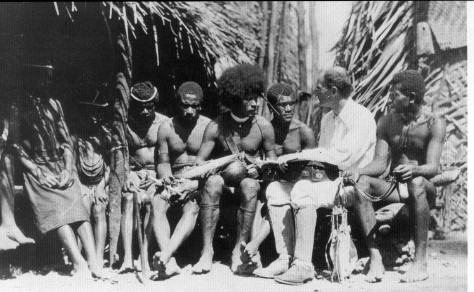 Συστήματα δοξασιών που έχουν συσταθεί για να προσδώσουν κύρος και νομιμοποίηση σε ισχύοντα κοινωνικά έθιμα και θεσμούς 
Bronsilaw Malinowski 
(1884-1942)
 Επιλεκτική Βιβλιογραφία:
http://www.vanderbilt.edu/AnS/Anthro/Anth206/malinowski.htm
Εικόνα 4.
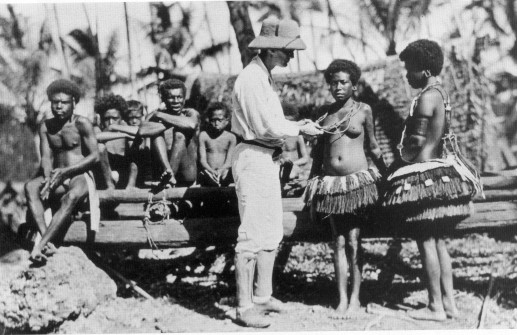 Εικόνα 5. Εικόνες 4 και 5: Bronisław Malinowski among Trobriand tribe
Ενδογενείς Θεωρίες
Οι μύθοι ως προϊόντα του Νου 
Ψυχανάλυση
Στρουκτουραλισμός
Ψυχανάλυση (1)
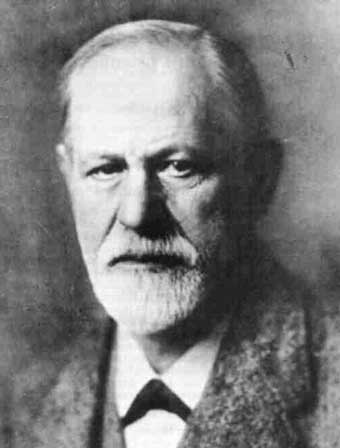 Sigmund Freud (1856-1939)
Ludwig Laistner (1889) όλα τα τέρατα των μύθων έχουν την πηγή τους στους εφιάλτες μας.  Οι μύθοι καταγράφουν αυτά που εμείς δεν τολμούμε να πράξουμε στην καθημερινή μας ζωή.  
Οι μύθοι είναι συλλογικά βιώματα. Περιέχουν μηνύματα τα οποία ερμηνεύονται μόνο στο πλαίσιο ομάδας. Το άτομο εξαρτάται από την ομάδα και θέλει να αισθάνεται ότι ανήκει κάπου
Εικόνα 6. Sigmund Freud
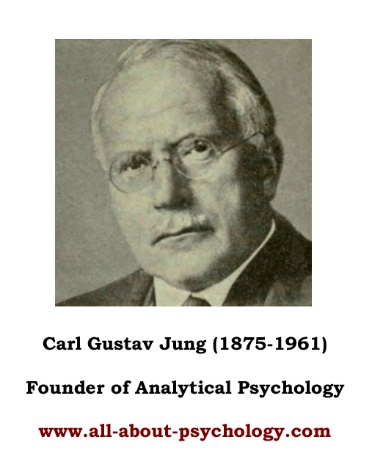 Carl Jung (1875-1961) 
Οι μύθοι είναι ατομικά βιώματα. Κάθε άτομο δέχεται διαφορετικά μηνύματα από τον ίδιο μύθο και ερμηνεύει διαφορετικά.
Εικόνα 7. Carl Jung
Ψυχανάλυση (2)
Περιπτώσεις ψυχαναλυτικής ερμηνείας 
Πρώιμη σεξουαλικότητα και η επίδρασή της στη διαμόρφωση των μύθων (π.χ. Οιδίποδας)
Συμβιωτική Φάση & η Αγωνία του Αποχωρισμού
Ησιόδειοι μύθοι της διαδοχής και ο φόβος του ευνουχισμού 
Σχέσεις μητέρας-γιου. Υικές αντιδράσεις στη μητρική απειλή (π.χ. Αχιλλέας, Ιππόλυτος)
Στρουκτουραλισμός
Claude Lévi-Strauss (1908-2009)
Jean-Paul Vernant (1914-2007)
Pierre Vidal-Naquet  (1930-2006) 
Vladimir Propp (1875-1970)
Walter Burkert (1931- 2015)
Εικόνα 8. Claude Lévi-Strauss
Claude Lévi-Strauss (1908-2009)
Οι μύθοι καθρεφτίζουν τη διπολική δομή του εγκεφάλου 
Οι άνθρωποι έχουν την τάση να βλέπουν τον κόσμο ως αντανάκλαση της κατασκευής του δικού τους σώματος και εγκεφάλου (δύο μάτια, χέρια, πόδια κλπ.)
Η ανθρώπινη εμπειρία οργανώνεται πάνω σε δίπολα αντιθετικά ζεύγη: δεξί / αριστερό, καλό /κακό, ωμό/ψημένο, ηδονή / πόνος 
Οι μύθοι αποσκοπούν να καταστήσουν αντιληπτά και να οδηγήσουν σε συνεργασία (reconcilier) τα διάφορα ζεύγη αντιθέτων
 Σκοπός των μύθων είναι η εξομάλυνση των αντιθέσεων 

Περισσότερα για τον Levi-Strauss βλ. http://www.mnsu.edu/emuseum/information/biography/klmno/levi-strauss_claude.html
Εικόνα 9. Ο πρώτος τόμος των "Mythologiques" του Lévi-Strauss
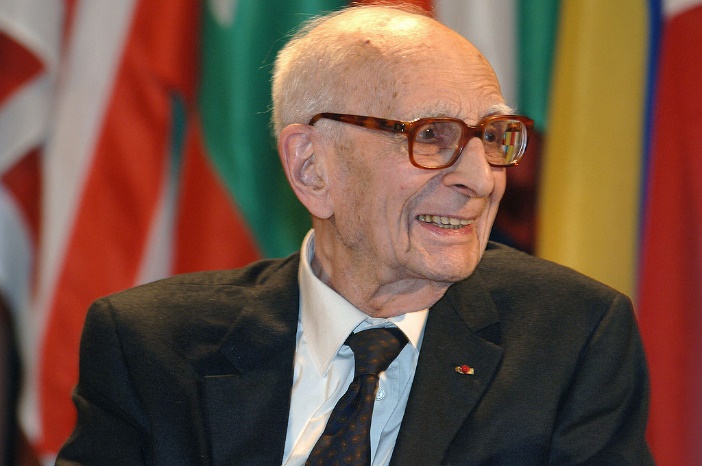 Εικόνα 10. Claude Lévi-Strauss
Jean-Paul Vernant
Καθηγητής στο College de France, Paris. Συγγραφέας πολλών βιβλίων για την Ελληνικής σκέψη, μύθους, τραγωδία, πολιτική, κοινωνία και θρησκεία. Βλ. Βιβλιογραφία. 

 αποκαλύπτει μια σύνθετη διασταύρωση των θρησκευτικών, κοινωνικών και πολιτικών δομών της αρχαίας Ελλάδας. 

 Εστιάζει στην ετερότητα του τελετουργικού κυνηγιού, της αιματηρής θρησκείας, της δουλείας, του τελετουργικού πολέμου και της θρησκευτικής έκστασης στην αρχαία Ελλάδα.
Εικόνα 11. Myth and Society in Ancient Greece, Jean-Paul Vernant
Pierre Vidal-Naquet (1930-2006)
Ο Pierre Vidal-Nacquet υπήρξε διευθυντής του Centre Louis Gernet de Recherches Comparées sur les Sociétés Anciennes στο École des Hautes Études en Sciences Sociales, Paris. 
Μαζί με τον Jean-Paul Vernant, ο Vidal-Naquet έγραψε το Μύθος και Τραγωδία στην Αρχαία Ελλάδα (1972, στα Αγγλικά το 1990, στα Ελληνικά το 1991)
Στο βιβλίο δίδουν έμφαση στις αντιπαραθέσεις και συγκρούσεις της πραγματικότητας που χαρακτηρίζουν την ελληνική τραγωδία.

Στην εισαγωγή του Μύθος και Τραγωδία, οι συγγραφείς υποστηρίζουν ότι η ιστορική ψυχολογία είναι μέσο για την κατανόηση τα τραγωδίας, και παραπέμπουν έμμεσα στη στρουκτουραλιστική ανάλυση ώστε να επιτευχθεί η αποδόμηση των τραγικών πλοκών στα επιμέρους συστατικά τους.
Εικόνα 12. Myth and Tragedy, Pierre Vidal-Naquet
Στρουκτουραλισμός και Λαογραφία
Vladimir Propp (1895-1970), Morphology of the Folktale 
Ο Propp υποστήριξε πως όλα τα παραμύθια κατασκευάζονται με βάση συγκεκριμένα στοιχεία πλοκής, τα οποία καλούνται ‘λειτουργίες’ (functions), και ότι τα στοιχεία αυτά εμφανίζονται με συνέπεια και σταθερότητα σε μια ομοιόμορφη αλληλουχία. Ο Propp μελέτησε 100 παραμύθια και συνέθεσε έναν κατάλογο από 31 ‘functions’, προτείνοντας πως αυτά τα 31 μοτίβα στην ουσία αποτελούν όλα τα δυνατά συστατικά της δομής ενός παραμυθιού. 
More on Propp: http://library.marist.edu/diglib/english/theorists/propp.htm
1ο Επίπεδο: Εισαγωγή
Τα σημεία 1 ως 7 εισάγουν την κατάσταση, τους περισσότερους χαρακτήρας, το σκηνικό και τον χρόνο για την περιπέτεια που θα ακολουθήσει.
Απουσία: Κάποιος φεύγει και χάνεται
Απαγόρευση: Προειδοποίηση στον ήρωα
Παραβίαση της Απαγόρευσης
Αναζήτηση: Ο Κακός αναζητεί κάτι
Παράδοση: Ο Κακός αποκτά την πληροφορία που θέλει
Απάτη: Ο Κακός προσπαθεί να εξαπατήσει το θύμα του
Περιπλοκή: Ακούσια βοήθεια έρχεται στο πλευρό του εχθρού
2ο Επίπεδο: Ο κύριος Κορμός της Ιστορίας
Η κυρίως ιστορία αρχίζει εδώ και εκτείνεται μέχρι την αναχώρηση του ήρωα για τον κυρίως άθλο του. 
Αδυναμία του Κακού: Αποκαλύπτεται πως ο Κακός έχει κάποιο αδύνατο σημείο
Μεσολάβηση Τρίτου: ο ήρωας μαθαίνει για το τρωτό σημείο
Αντίδραση: Ο ήρωας επιλέγει να συγκρουστεί
Αναχώρηση: Ο ήρωας φεύγει για την αποστολή του
3ο Επίπεδο:  Βοήθεια
Στο τρίτο επίπεδο ο ήρωας αναζητά  μέθοδο μέσω της οποίας θα φτάσει στην επιτυχία. Η μέθοδος αυτή είναι κάποια μαγική δύναμη την οποία αποκτά από κάποιον Βοηθό. 
Δοκιμασία: Ο ήρωας δοκιμάζεται για να αποδείξει την αξία του
Επιτυχής αντίδραση: Ο ήρωας επιτυγχάνει στη δοκιμασία
Απόκτηση: Ο ήρωας αποκτά τη μαγική βοήθεια
Καθοδήγηση: Ο ήρωας φτάνει στον προορισμό του
Πάλη: Πάλη ανάμεσα στον ήρωα και τον Κακό
Στιγματισμός: Ο ήρωας στιγματίζεται από μια εμπειρία που του αλλάζει εφεξής τη ζωή 
Νίκη: ο Κακός ηττάται
Λύση: Η αρχική δυστυχία ή ζημιά αποκαθίσταται
4ο Επίπεδο: η Επιστροφή του Ήρωα
Στην τελευταία φάση της ιστορίας ο ήρωας επιστρέφει, και του επιφυλάσσουν θερμή υποδοχή, αν και όχι πάντοτε.
Επιστροφή: ο ήρωας αρχίζει το ταξίδι της επιστροφής
Καταδίωξη: ο ήρωας καταδιώκεται
Διάσωση: η καταδίωξη τελειώνει 
Άφιξη: ο ήρωας επιστρέφει και δεν τον αναγνωρίζουν
Διεκδίκηση: ένας ψευτοήρωας διεκδικεί τη θέση του
Δοκιμασία: Ο ήρωας ενώπιον δύσκολης δοκιμασίας
Λύση: Η δοκιμασία αντιμετωπίζεται επιτυχώς
Αναγνώριση: ο πραγματικός ήρωας αναγνωρίζεται
Έκθεση: ο ψεύτικος ήρωας ‘ξεσκεπάζεται’
Μεταμόρφωση: Ο ήρωας αποκτά νέα εμφάνιση
Τιμωρία: Ο Κακός τιμωρείται
 Γάμος: Ο ήρωας παντρεύεται και γίνεται βασιλιάς
Walter Burkert
Σύνθεση στρουκτουραλιστικής &ιστορικής οπτικής 
  “Ιστορική διάσταση” του μύθου 
Structure and History in Greek Mythology and Ritual 
Τέσσερεις Θέσεις
Ο μύθος ανήκει σε μια γενικότερη κατηγορία παραδοσιακών αφηγήσεων (narratives).
Η ταυτότητα μιας παραδοσιακής αφήγησης βρίσκεται στη δομή ενός νοήματος (structure of a sense) εντός της αφήγησής του (narrative). 
Οι δομές των αφηγήσεων είναι ακολουθίες μοτίβων (motifems) και βασίζονται σε ένα βασικό βιολογικό ή πολιτισμικό πρόγραμμα δράσης. 
Ο Μύθος είναι μια παραδοσιακή ιστορία με σαφή αναφορά σε κάτι με σημασία για ένα ευρύτερο σύνολο.
Walter Burkert
Structure and History in Greek Mythology and Ritual 
Σχήμα πέντε μοτίβων (motifems):
 1. Η ηρωίδα φεύγει από το σπίτι της. (departure) 
 2. Η ηρωίδα εισέρχεται σε μοναχικό τόπο. (seclusion)
 3. Μένει έγκυος από κάποιον θεό. (rape)
 4. Υποφέρει. (tribulation) 
 5. Διασώζεται και γεννά αγόρι. (rescue)
Θεωρίες 21ου αι. Μύθος ως τμήμα της Θεωρίας της ΛογοτεχνίαςΟι συγκεκριμένες εκδοχές των μύθων είναι λογοτεχνικά κατασκευάσματα και αποσκοπούν σε πολυεπίπεδο διάλογο με το κείμενο εντός του οποίου καταγράφονται  Αφηγηματολογία (G. Gennette; Irene De Jong)Διακειμενικότητα / ΜεταλογοτεχνικότηταΦεμινιστική Ερμηνεία
Διακειμενικότητα—Λογοτεχνικές Θεωρίες
Julia Kristeva αποδομισμός (άρνηση της υπόστασης του συγγραφέα) 1970s
Διακειμενικότητα (Intertextuality: GB Conte) 1982
Νέος Ιστορισμός (New Historicism: St. Greenblatt) 1990s: Οι Νεοιστοριστές αποσκοπούν ταυτόχρονα να κατανοήσουν ένα έργο/αφήγηση μέσα από το ιστορικό πλαίσιο εντός του οποίου δημιουργήθηκε και να κατανοήσουν την πολιτισμική και ιδεολογική ιστορία μέσα από την λογοτεχνία/αφήγηση
Φεμινιστική Προσέγγιση του Μύθου
Marija Gimbutas (1921-1994)
αρχαιολόγος, λαογράφος και γλωσσολόγος. 
Ριζοσπαστική θεωρία της Θεότητας με βάση τα αρχαιολογικά ευρήματα για τις Μητριαρχικές κοινωνίες της προϊστορικής Ευρώπης. 

Mary Lefkowitz 	
Judith Hallett 
Mary-Kay Gamel	
Barbara Gold 
Lillian Doherty	
Helen King
Εικόνα 13. Prof. Dr. Marija Gimbutas at the Frauenmuseum Wiesbaden, Germany 1993
Χρηματοδότηση
Το παρόν εκπαιδευτικό υλικό έχει αναπτυχθεί στo πλαίσιo του εκπαιδευτικού έργου του διδάσκοντα.
Το έργο «Ανοικτά Ακαδημαϊκά Μαθήματα στο Πανεπιστήμιο Αθηνών» έχει χρηματοδοτήσει μόνο την αναδιαμόρφωση του εκπαιδευτικού υλικού. 
Το έργο υλοποιείται στο πλαίσιο του Επιχειρησιακού Προγράμματος «Εκπαίδευση και Δια Βίου Μάθηση» και συγχρηματοδοτείται από την Ευρωπαϊκή Ένωση (Ευρωπαϊκό Κοινωνικό Ταμείο) και από εθνικούς πόρους.
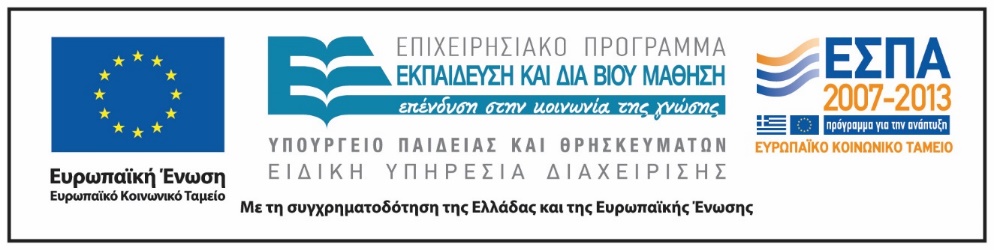 Σημειώματα
Σημείωμα Ιστορικού Εκδόσεων Έργου
Το παρόν έργο αποτελεί την έκδοση 1.0
Σημείωμα Αναφοράς
Copyright Εθνικόν και Καποδιστριακόν Πανεπιστήμιον Αθηνών, Σοφία Παπαϊωάννου 2014. Σοφία Παπαϊωάννου 2014. Τίτλος μαθήματος: «Εισαγωγή στην Αρχαία Ελληνική Μυθολογία και Θρησκεία. Τίτλος ενότητας «Ενότητα Α : Ορισμός του Μύθου και Θεωρίες Ερμηνείας του Μύθου. 2α. Θεωρίες-Σύγχρονες Θεωρίες, Θεωρίες Ερμηνείας των Μύθων (2)». Έκδοση: 1.0. Αθήνα 2014. 
Διαθέσιμο από τη δικτυακή διεύθυνση:  (http://opencourses.uoa.gr/courses/PHIL5/)
Σημείωμα Αδειοδότησης
Το παρόν υλικό διατίθεται με τους όρους της άδειας χρήσης Creative Commons Αναφορά, Μη Εμπορική Χρήση Παρόμοια Διανομή 4.0 [1] ή μεταγενέστερη, Διεθνής Έκδοση.   Εξαιρούνται τα αυτοτελή έργα τρίτων π.χ. φωτογραφίες, διαγράμματα κ.λ.π.,  τα οποία εμπεριέχονται σε αυτό και τα οποία αναφέρονται μαζί με τους όρους χρήσης τους στο «Σημείωμα Χρήσης Έργων Τρίτων».
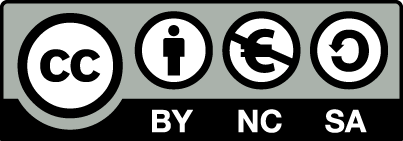 [1] http://creativecommons.org/licenses/by-nc-sa/4.0/ 

Ως Μη Εμπορική ορίζεται η χρήση:
που δεν περιλαμβάνει άμεσο ή έμμεσο οικονομικό όφελος από την χρήση του έργου, για το διανομέα του έργου και αδειοδόχο
που δεν περιλαμβάνει οικονομική συναλλαγή ως προϋπόθεση για τη χρήση ή πρόσβαση στο έργο
που δεν προσπορίζει στο διανομέα του έργου και αδειοδόχο έμμεσο οικονομικό όφελος (π.χ. διαφημίσεις) από την προβολή του έργου σε διαδικτυακό τόπο

Ο δικαιούχος μπορεί να παρέχει στον αδειοδόχο ξεχωριστή άδεια να χρησιμοποιεί το έργο για εμπορική χρήση, εφόσον αυτό του ζητηθεί.
Σημείωμα Χρήσης Έργων Τρίτων (1/4)
Το Έργο αυτό κάνει χρήση των ακόλουθων έργων:
Εικόνα 1. Athena Changing Arachne into a Spider LACMA 65.37.138, Page URL: https://commons.wikimedia.org/wiki/File%3AAthena_Changing_Arachne_into_a_Spider_LACMA_65.37.138.jpg , File URL: https://upload.wikimedia.org/wikipedia/commons/6/6f/Athena_Changing_Arachne_into_a_Spider_LACMA_65.37.138.jpg , Attribution: By Antonio Tempesta (Italy, Florence, 1555-1630), Wilhelm Janson (Holland, Amsterdam) [Public domain], via Wikimedia Commons, 
Εικόνα 2. Max Muller, page URL: https://commons.wikimedia.org/wiki/File%3AMax_Muller.jpg, file URL: https://upload.wikimedia.org/wikipedia/commons/c/c3/Max_Muller.jpg, Attribution (not legally required), By: The photograph is credited to Walker & Cockerell by the Oxford Dictionary of National Biography in its article about Muller [Public domain], via Wikimedia Commons
Εικόνα 3. The Golden Bough, http://www.amazon.com/Golden-Bough-James-George-Frazer/dp/0684826305#reader_0684826305
Σημείωμα Χρήσης Έργων Τρίτων (2/4)
Εικόνα 4. Bronisław Malinowski among Trobriand tribe , page URL: https://commons.wikimedia.org/wiki/File%3ABronis%C5%82aw_Malinowski_among_Trobriand_tribe_3.jpg  file URL: https://upload.wikimedia.org/wikipedia/commons/c/cb/Bronis%C5%82aw_Malinowski_among_Trobriand_tribe_3.jpg, By Unknown (maybe Stanisław Ignacy Witkiewicz, 1885-1939) [Public domain], via Wikimedia Commons. 
Εικόνα 5. Bronisław Malinowski among Trobriand tribe, page URL: https://commons.wikimedia.org/wiki/File%3ABronis%C5%82aw_Malinowski_among_Trobriand_tribe.jpg, file URL: https://upload.wikimedia.org/wikipedia/commons/6/69/Bronis%C5%82aw_Malinowski_among_Trobriand_tribe.jpg, Attribution(not legally required): By: Unknown (maybe Stanisław Ignacy Witkiewicz, 1885-1939) [Public domain], via Wikimedia Commons
Εικόνα 6. Sigmund Freud, page URL: https://commons.wikimedia.org/wiki/File%3ASigmund_Freud.jpg, File URL: https://upload.wikimedia.org/wikipedia/commons/0/0e/Sigmund_Freud.jpg, Attribution: By Cesar Blanco from Mexico (Sigmund Freud  Uploaded by Viejo sabio) [CC BY 2.0 (http://creativecommons.org/licenses/by/2.0)], via Wikimedia Commons
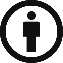 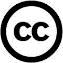 Σημείωμα Χρήσης Έργων Τρίτων (3/4)
Εικόνα 7. Carl Jung , https://www.flickr.com/photos/psychpics/6157535801/in/photolist-ao7YSn-aNdgLD-pwgH8P-6foiAG-8UcWU1-75t2kY-jfJUUP-j2XyFB-jrrQHx-ddKHa8-qBrZ5j-iqW3Uz-i1uZDa-ddWG6N-cffpEd-uFPPYt-4cDjRo-h4nsN-kj7HWt-9epWv1-afVaA4-rEf4EV-7hjYQa-7MEqC2-6SYLCo-3uSaWc-yrRSNm-7SS7Dx-dotSk7-ni9Tea-9zqpPH-dZ9FEq-juTP9u-Ahfc4-b4K9u-6bCX2f-7kfbig-3zePNC-k4Srf3-Joa6R-6uUmaL-c7korf-9hewfq-e2Z6W6-pj54eW-fb9qPX-7oRPio-aEAr5S-5Nh2WB-pLi48z, Attribution: Image(s) provided courtesy of www.all-about-psychology.com/ 
Εικόνα 8. Claude Lévi-Strauss, http://www.plon.fr/ouvrage/claude-levi-strauss/9782259195270 
Εικόνα 9. The Raw and the Cooked, Ο πρώτος τόμος από το έργο "Myhtologiques" του Levi-Strauss. http://www.amazon.com/The-Cooked-Mythologiques-Claude-L%C3%A9vi-Strauss/dp/0226474879
Εικόνα10. Claude Lévi-Strauss, page URL: https://commons.wikimedia.org/wiki/File%3ALevi-strauss_260.jpg, file URL: https://upload.wikimedia.org/wikipedia/commons/b/b8/Levi-strauss_260.jpg, attribution: By UNESCO/Michel Ravassard (Transferred from en.wikipedia) [CC BY 3.0 (http://creativecommons.org/licenses/by/3.0)], via Wikimedia Commons. 
Εικόνα 11. Myth and Society in Ancient Greece, Jean-Paul Vernant, https://mitpress.mit.edu/books/myth-and-society-ancient-greece 
Εικόνα 12. Myth and Tragedy, Pierre Vidal-Naquet, https://mitpress.mit.edu/books/myth-and-tragedy
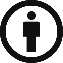 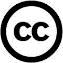 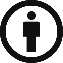 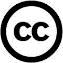 Σημείωμα Χρήσης Έργων Τρίτων (4/4)
Εικόνα 13. Prof. Dr. Marija Gimbutas at the Frauenmuseum Wiesbaden, Germany 1993, page URL: https://commons.wikimedia.org/wiki/File%3AProf-Dr-Marija-Gimbutas-Copyright-Foto-Monica-Boirar-aka-Monica-Beurer.jpg, file URL: https://upload.wikimedia.org/wikipedia/commons/7/7c/Prof-Dr-Marija-Gimbutas-Copyright-Foto-Monica-Boirar-aka-Monica-Beurer.jpg, attribution: By Monica Boirar (Own work) [CC BY-SA 3.0 (http://creativecommons.org/licenses/by-sa/3.0)], via Wikimedia Commons.
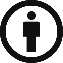 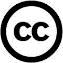